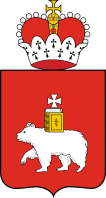 О реализации программы «Пушкинская карта» на территории Пермского края
Докладчик: Торчинский Вячеслав Маркович, министр культуры Пермского края
Пермь 2021
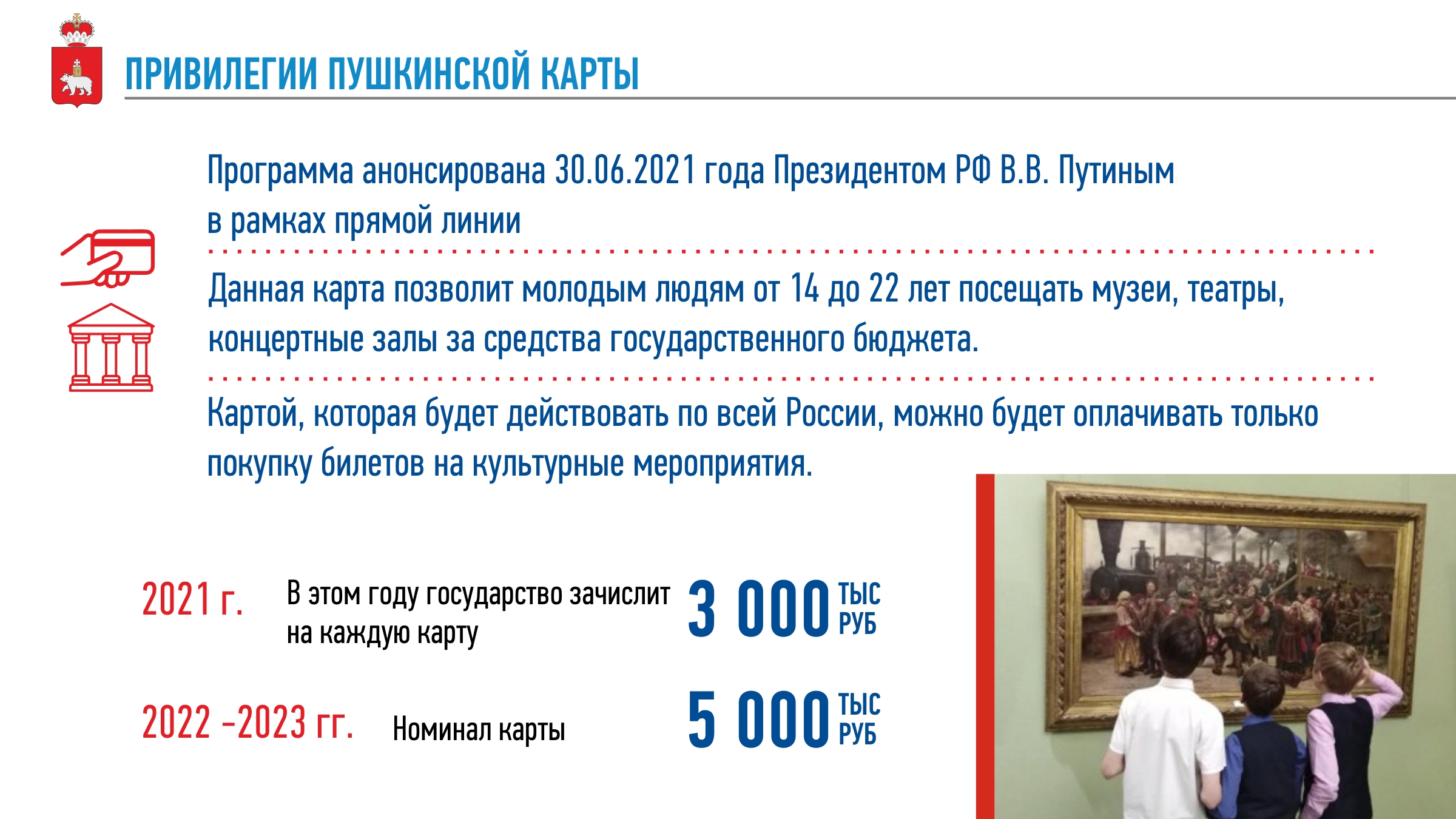 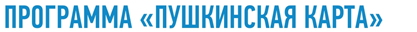 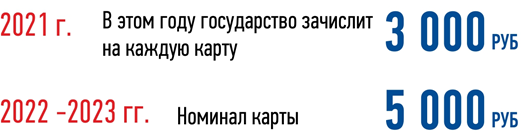 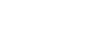 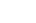 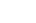 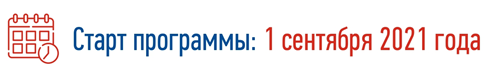 2
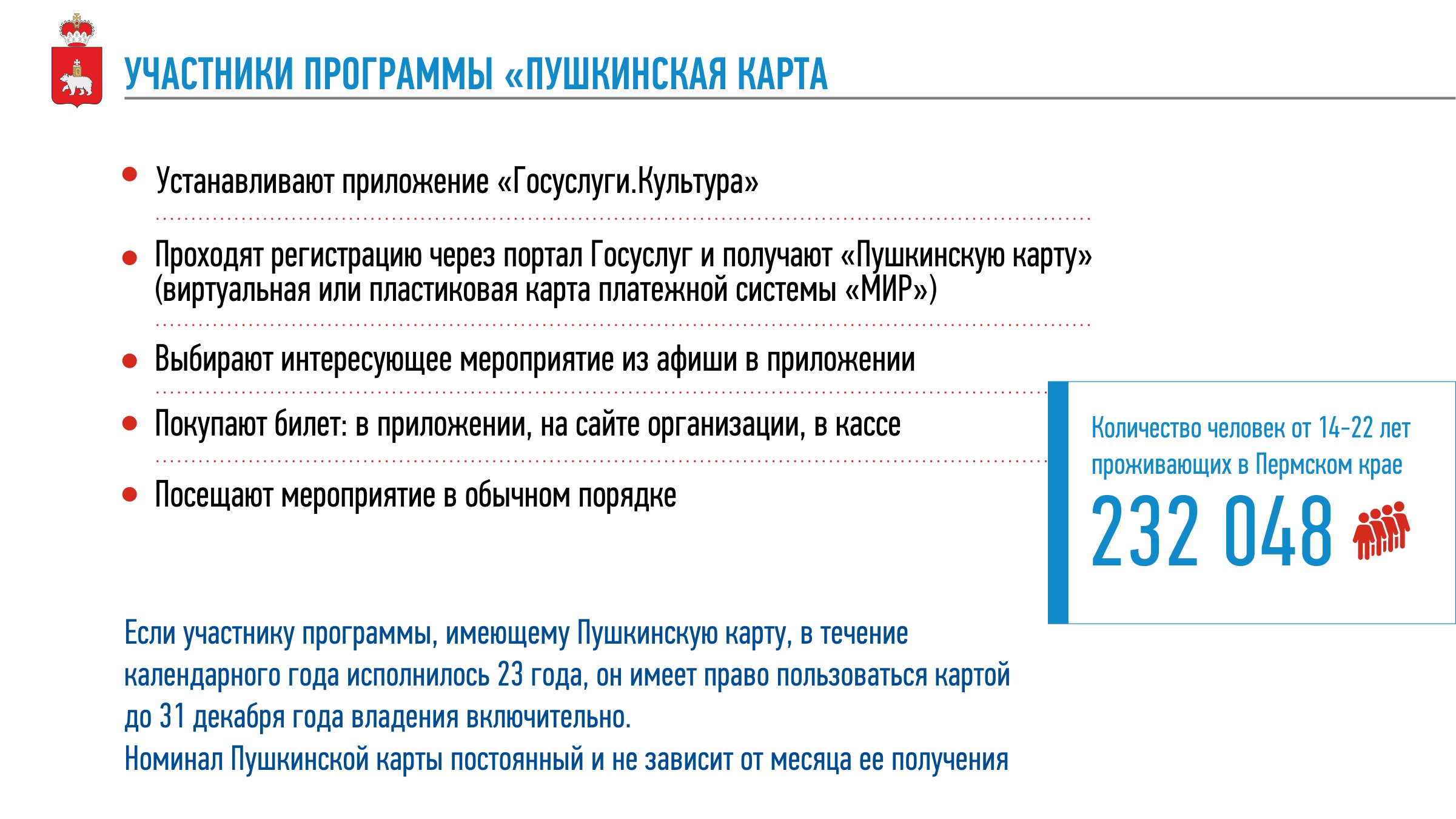 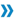 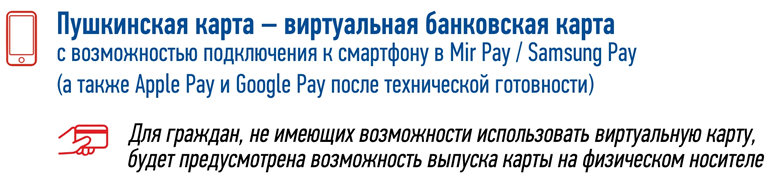 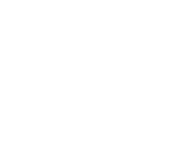 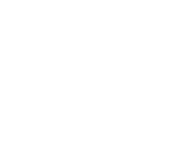 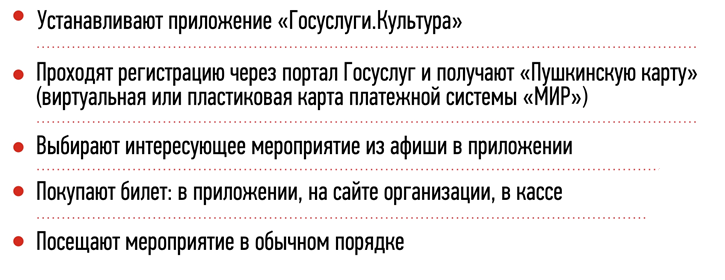 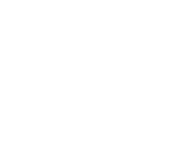 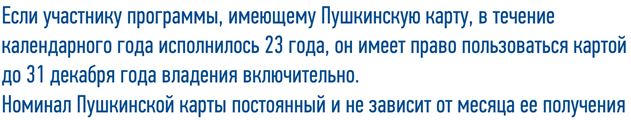 3
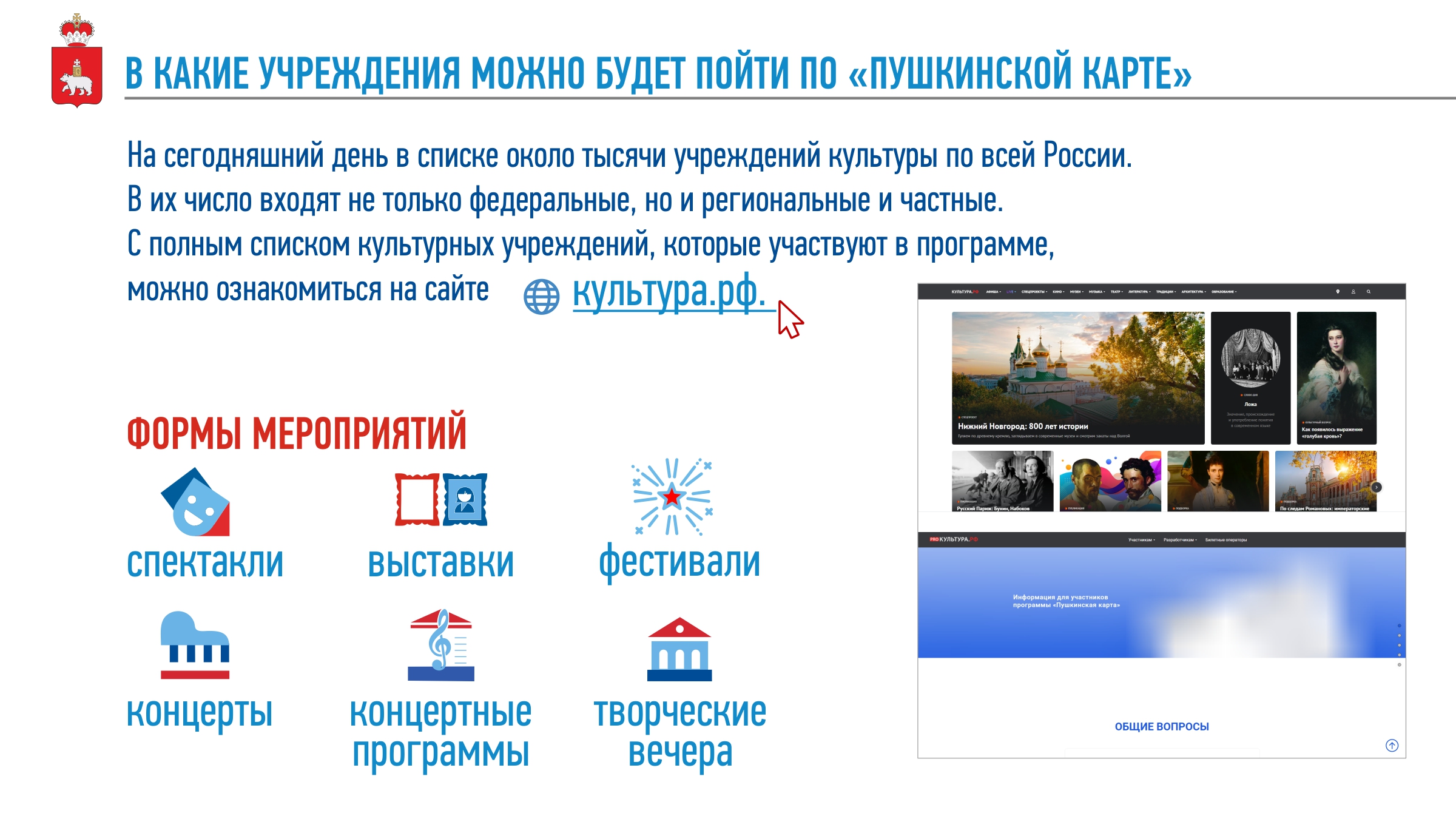 4
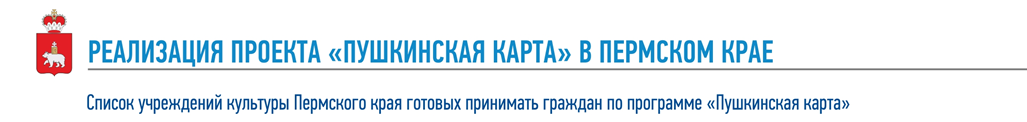 Учреждения культуры администрации города Березники - готовы к участию в программе: «Пушкинская карта». Зарегистрированы на платформе «PRO.Культура.рф», оснащены терминалами. 10 мероприятий прошли модерацию. Остальные мероприятия будут размещены к 01 сентября 2021 года.*
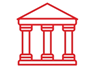 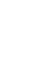 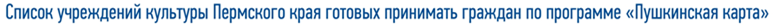 19.
1.
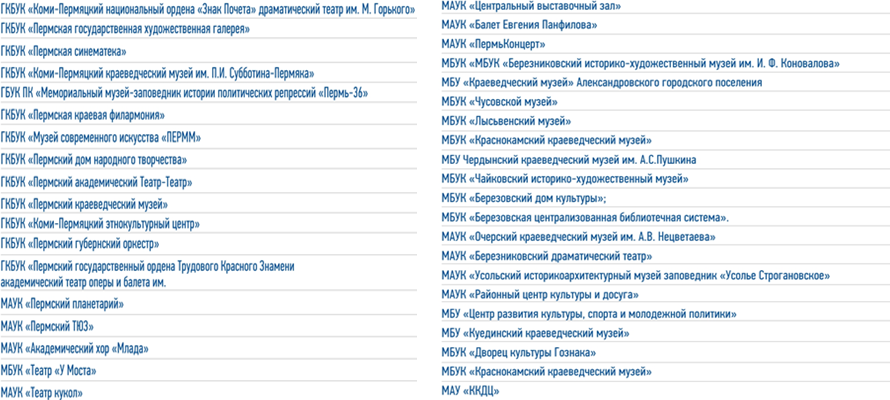 20.
2.
21.
3.
*
22.
4.
23.
5.
24.
6.
25.
7.
26.
27.
8.
28.
9.
29.
10.
30.
11.
31.
12.
*
32.
13.
*
33.
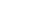 34.
14.
35.
15.
36.
16.
37.
17.
38.
5
18.
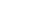 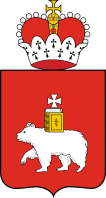 Спасибо за внимание!
http://mk.permkrai.ru/
2021